Какое у вас настроение?
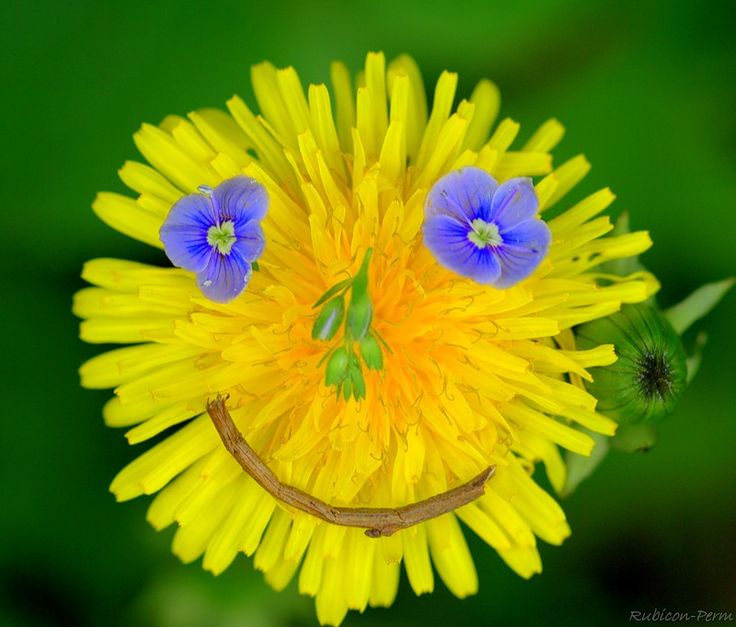 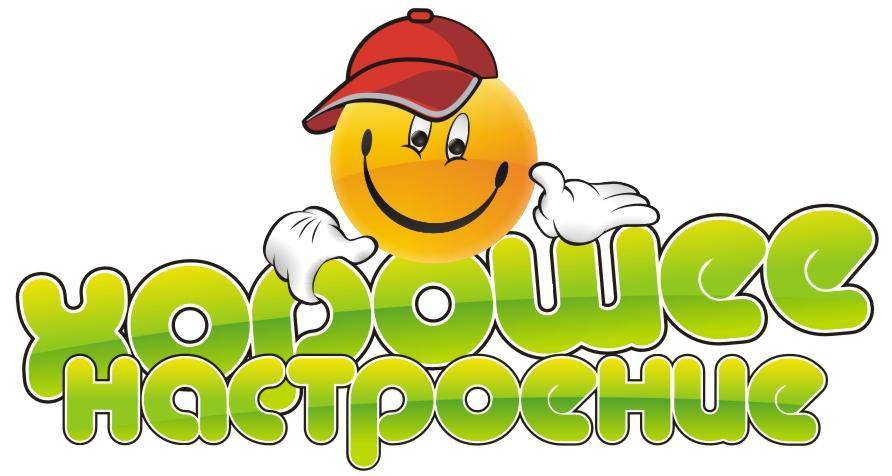 Давайте повторим.
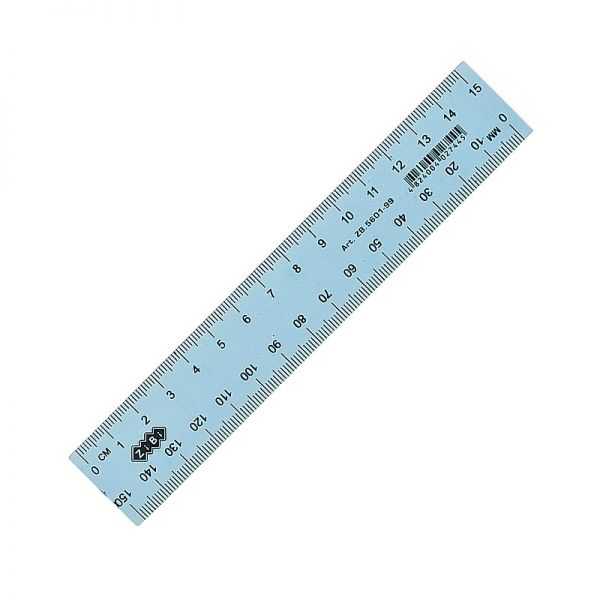 А
В
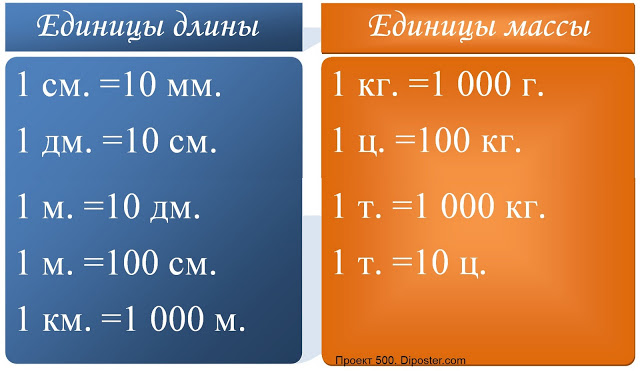 Какая у нас сегодня тема урока?Возьмем три точки
А
В
С
Что мы получили?
Треугольник.
А
№47,48,49,50
С
В